ОГАУСО  «ДОМ-ИНТЕРНАТ ДЛЯ ПРЕСТАРЕЛЫХ И ИНВАЛИДОВ В г.ДИМИТРОВГРАДЕ»
представляет проект
У нас еще есть порох…
ЦЕЛЕВАЯ АУДИТОРИЯ
Мужчины старше 60 лет, получатели социальных услуг, находящиеся на стационарном обслуживании в ОГАУСО «Доме-интернате для престарелых и инвалидов в городе Димитровграде». 
 Специалисты ОГАУСО ДИ в г. Димитровграде
ТЕРРИТОРИЯ ВНЕДРЕНИЯ
Ульяновская область, город Димитровград
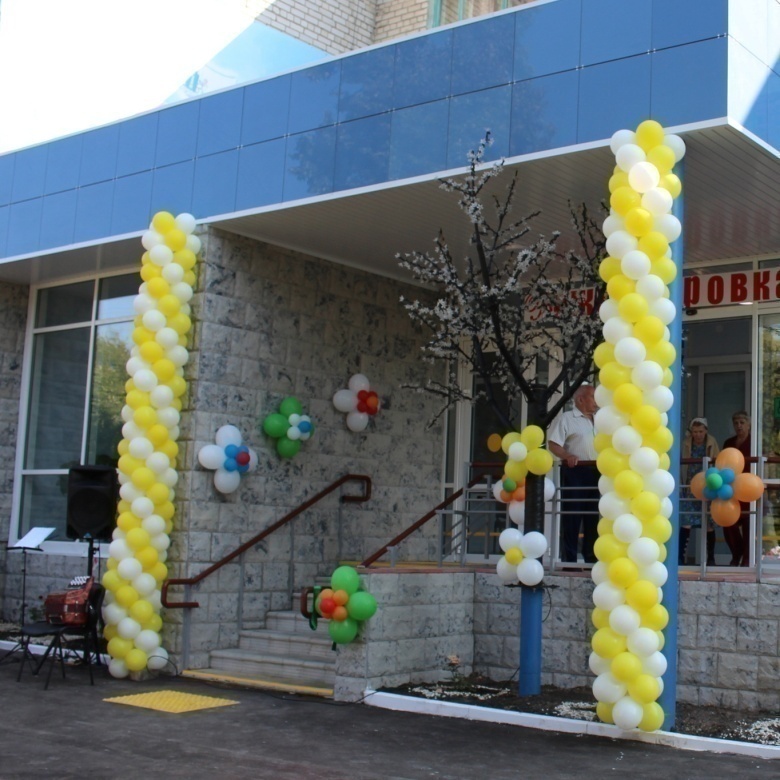 ОГАУСО «Дом-интернат для престарелых и инвалидов в городе Димитровграде»
ЦЕЛЬ:
Социализация мужчин старше 60 лет, получателей социальных услуг, проживающих в ОГАУСО «Доме-интернате для престарелых и инвалидов в г. Димитровграде», через привлечение к культурно-досуговой, спортивно-оздоровительной, туристско-экскурсионной жизни учреждения
ЗАДАЧИ:
Оказание содействия в социальной адаптации и выборе социально полезной деятельности после поступления в дом-интернат
 Проведение мероприятий психологической, правовой поддержки и духовно-нравственной работы с мужчинами старше 60 лет.
Обучение компьютерной грамотности, вовлечение в интеллектуальную и творческую деятельность
Реализация комплекса культурно-досуговых, спортивно-оздоровительных, и туристско-экскурсионных мероприятий с мужчинами старше 60 лет, проживающими в доме интернате
Популяризация и распространение позитивного опыта развития активной жизненной позиции среди мужчин старше 60 лет
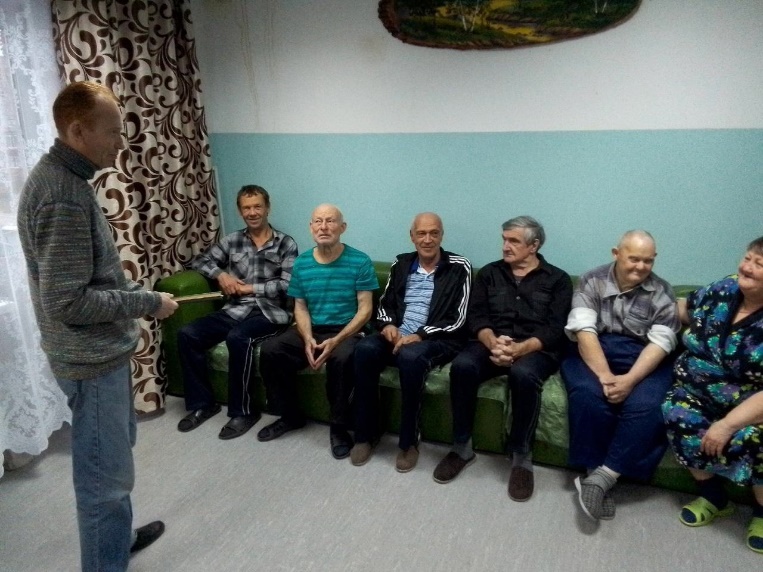 Занятия с психологом
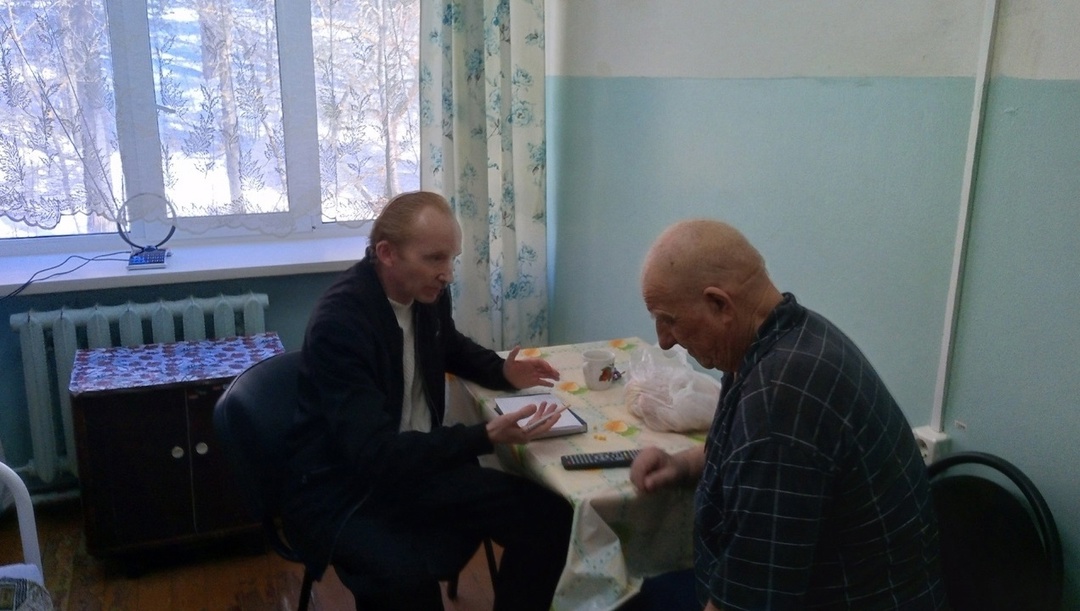 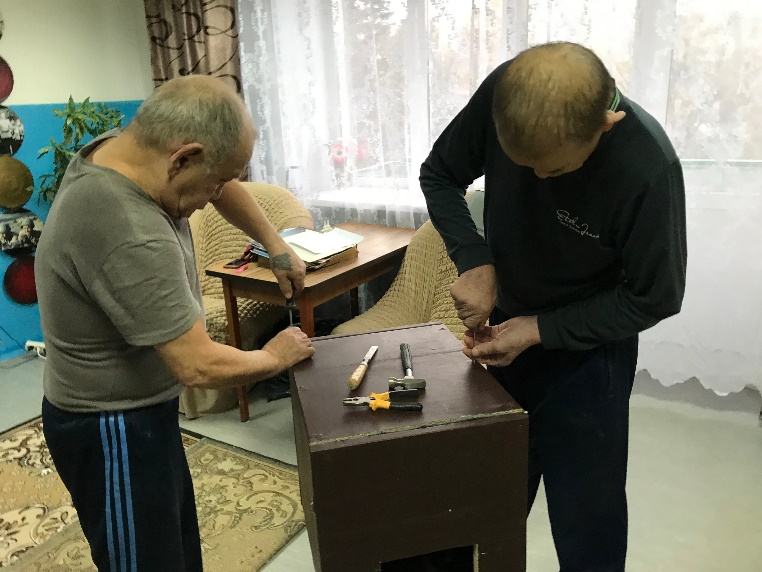 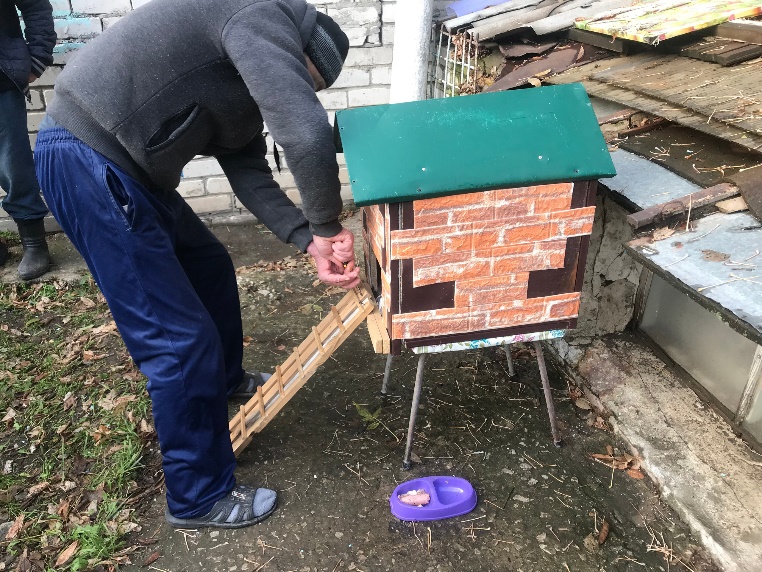 Изготовление домиков для животных
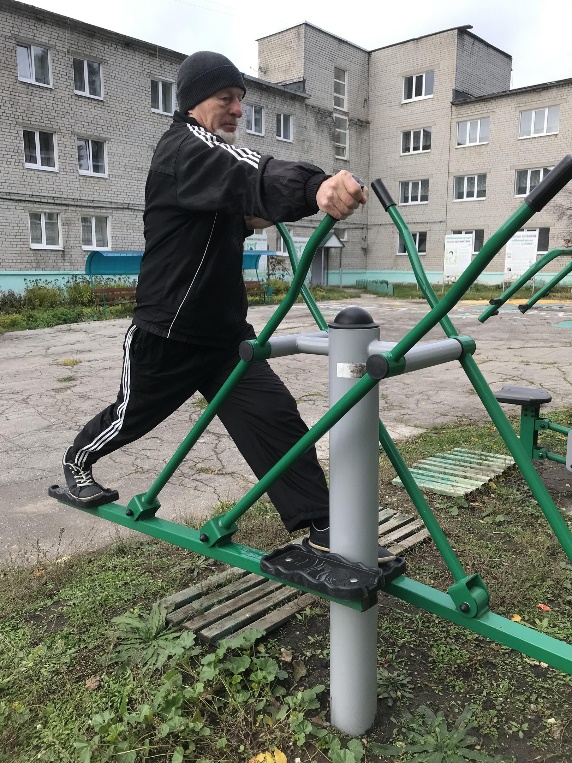 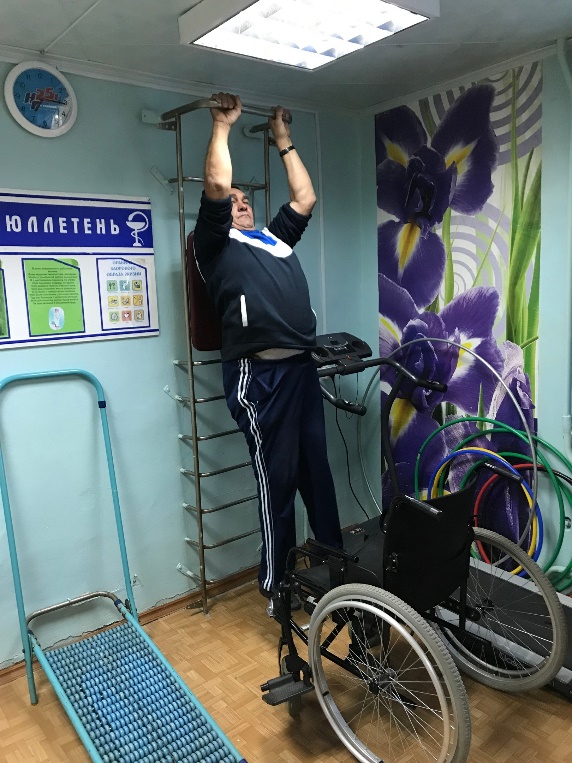 ЗОЖ
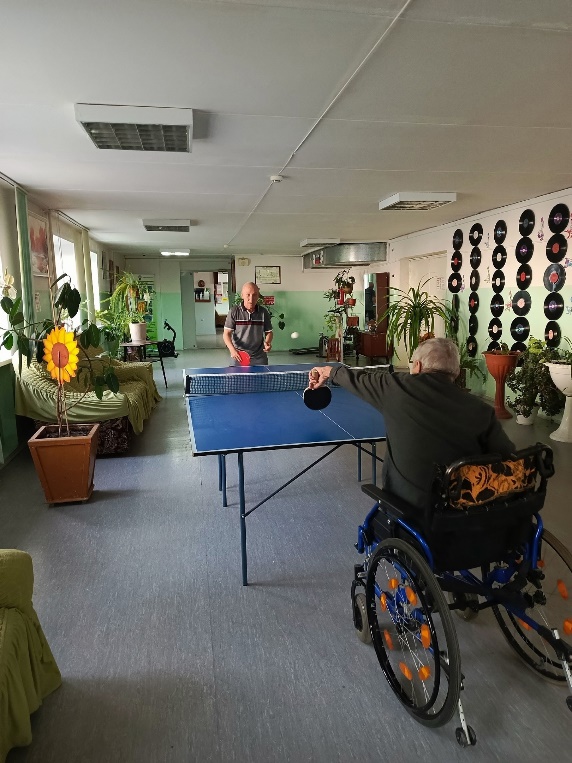 ОЖИДАЕМЫЕ РЕЗУЛЬТАТЫ
По мере решения задач проекта и выполнения плана работы мы приближаемся к тому, что хотим видеть в конечном итоге.
И очень хочется надеяться, что результаты заключительной диагностики участников проекта совпадут или даже превысят ожидаемые результаты, которые были запланированы в начале работы.
Результатом проекта в долгосрочной перспективе будет отношение к собственной жизни после 60-ти. Спокойное отношение к своей старости, так как будет выбор где жить и как именно жить.
СПАСИБО ЗА ВНИМАНИЕ!